Friday 24th April 2020 - Maths
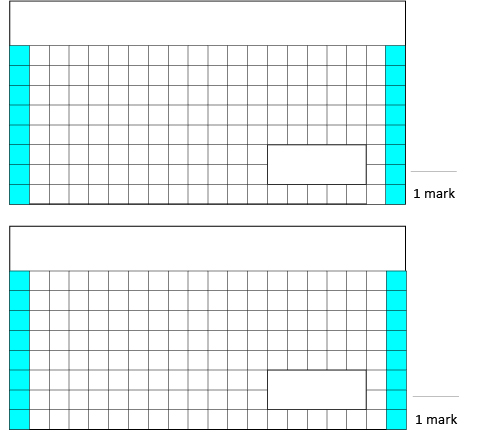 9 x 3 =
1.
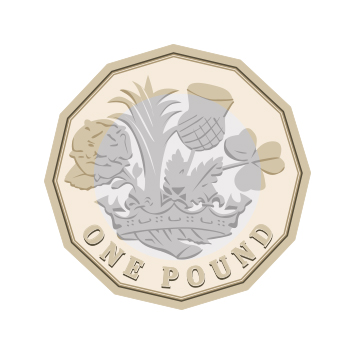 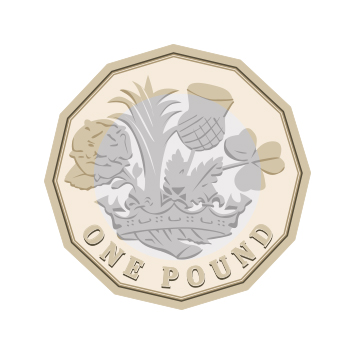 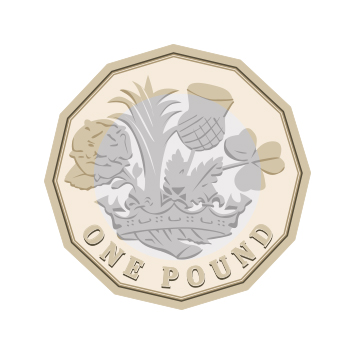 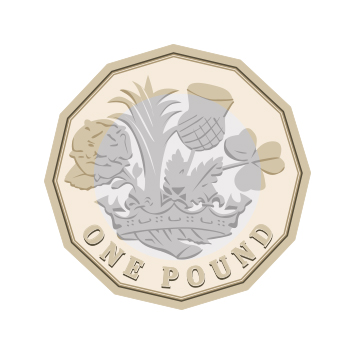 24 ÷ 8 =
2.
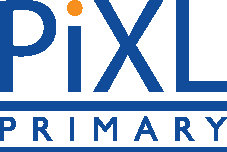